HL DevOps Conversations
Session #4: Postmortem Analysis
Timely business document, for a corporate-wide audience.  Business Impact is paramount in the communique.

Blameless, dispassionate “NTSB” style report of what happened, and why.

Record lessons learned and remediation steps, for future study.  Don’t repeat past mistakes!
Purpose of the Exercise
https://blogs.apache.org/infra/entry/apache_org_04_09_2010
Jira zero-day -> XSS -> root shell
I was the dummy with Jira PW = sudo PW
Tons of tech lessons relevant to HL right now.

https://blogs.apache.org/infra/search?q=incident
Tracks my tenure at Apache as ops team lead
The Gold Standard: Apache Infra Incident Reports
The New Gold Standard at Honorlock
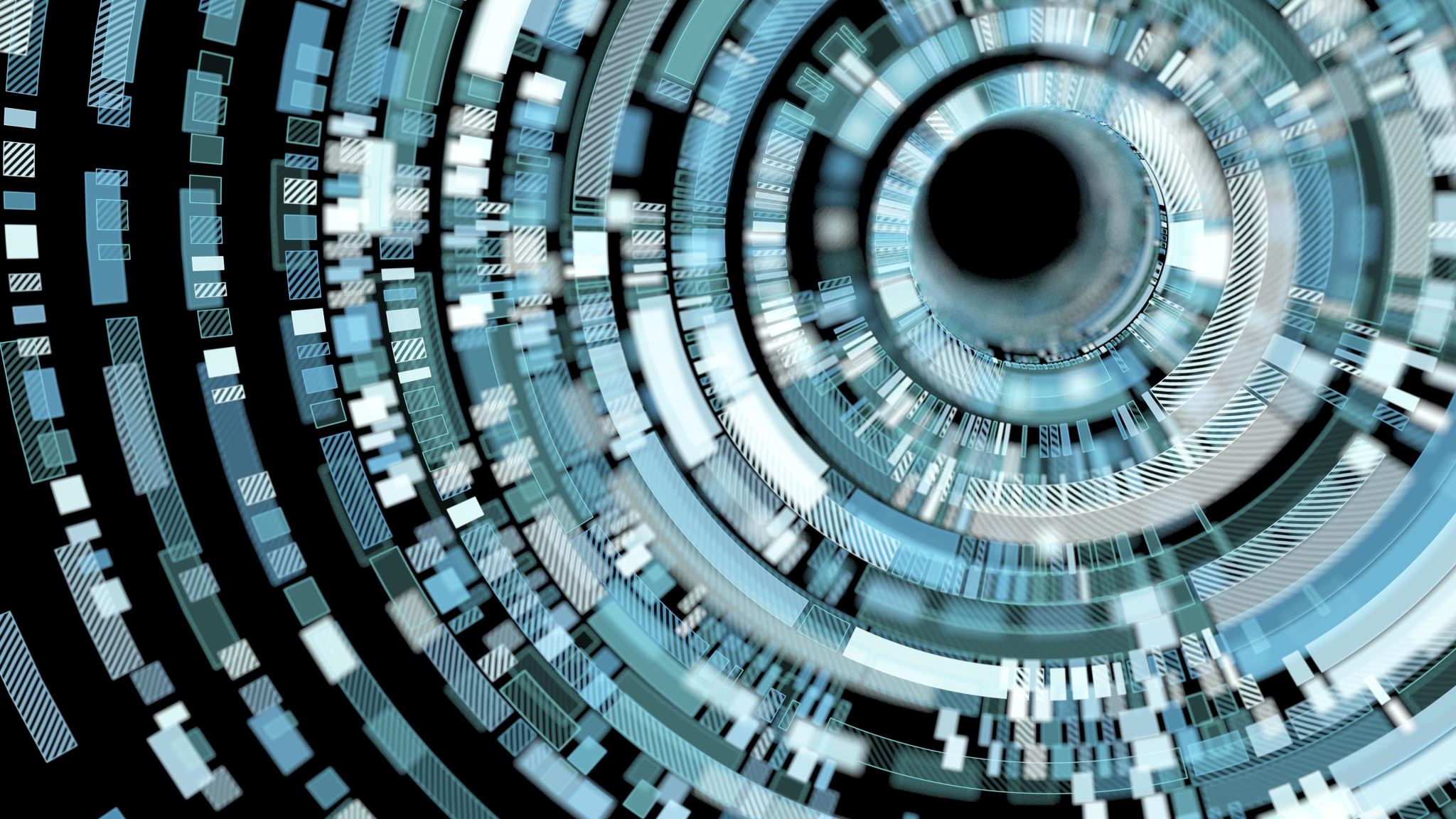 Security: A Network of Trust